La tutela dall’inquinamento atmosferico
INQUINAMENTO ATMOSFERICO
L’inquinamento atmosferico può essere definito come l’accumulo di una o più sostanze, in concentrazioni tali da modificare le normali condizioni ambientali e di salubrità dell’aria. 
Prima definizione: Legge n. 615/1966: «emissione in atmosfera di fumi, polveri, gas e odori di qualsiasi tipo atti ad alterare le condizioni di salubrità dell’aria e a costituire pertanto pregiudizio diretto e indiretto alla salute dei cittadini e danno ai beni pubblici o privati».
INQUINAMENTO ATMOSFERICO
L’inquinamento atmosferico è cronologicamente il primo settore nel quale si è intervenuti con una specifica legge ambientale, la legge n. 615 del 13 luglio 1966, recante “Provvedimenti contro l’inquinamento atmosferico”.

Prima di tale legge erano presenti altre disposizioni di tutela, ma mirate soprattutto agli aspetti sanitari.
Testo Unico delle Leggi Sanitarie
Gli artt. 216 e 217 del R.D. n. 1265 del 1934 Testo Unico delle Leggi Sanitarie (TULS), si occupavano, e si occupano tuttora, delle “lavorazioni insalubri” suddividendo in due classi le fabbriche che producono vapori, gas o altre esalazioni che possono risultare pericolose per la salute umana. 

Nella prima classe sono inserite le fabbriche che devono essere isolate dai centri abitati.

Nella seconda classe sono inserite quelle che devono essere soggette a speciali cautele per l’incolumità delle abitazioni limitrofe.
L’obiettivo di tale normativa quindi non è la protezione dell’ambiente, ma la salvaguardia dei cittadini.

Quando gas, esalazioni, rifiuti solidi o liquidi, scarichi possono costituire un pericolo o creare un danno, l’amministrazione competente può prescrivere norme di tutela della salute pubblica.
Art. 674 c.p.
Una diversa forma di tutela è assicurata a livello codicistico dall’art. 674 codice penale intitolato “Getto pericolo di cose”. Si tratta di una contravvenzione che punisce chi provoca emissioni di gas , vapori o fumo che possano offendere, imbrattare o molestare persone.

«Chiunque getta o versa, in un luogo di pubblico transito o in un luogo privato ma di comune o di altrui uso, cose atte a offendere o imbrattare o molestare persone, ovvero, nei casi non consentiti dalla legge, provoca emissioni di gas, di vapori o di fumo, atti a cagionare tali effetti, è punito con l'arresto fino a un mese o con l'ammenda fino a euro 206».
Art. 844 c.c.
Mentre l’art. 844 del Codice civile in materia di  “Immissioni” nel disciplinare i rapporti di vicinato, dispone che non possano essere impedite immissioni di fumo, calore o esalazioni provenienti da fondo contiguo se esse non superano la normale tollerabilità, che deve essere valutata in relazione alla condizione dei luoghi, tenendo conto delle esigenze della produzione con le ragioni della proprietà.
Legge n. 615/1966
In questi casi gli interessi ambientali sono tutelati indirettamente, quando non in via recessiva e subordinata rispetto ad altri interessi.

Con la citata legge n. 615/1966 l’inquinamento atmosferico viene affrontato per la prima volta in modo organico alla stregua di un problema ambientale nonostante vi si riscontri ancora l’influenza della vecchia normativa.

L’inquinamento atmosferico è stato individuato in relazione all’emissioni di fumi, polveri, gas e odori, in quanto alterino le normali condizioni di salubrità dell’aria e comportino pregiudizio alla salute dei cittadini e danno ai beni pubblici e privati.

Tale legge riguardava:
 impianti termici;
 impianti industriali;
 veicoli a motore.
DPR n. 203 del 24 maggio 1988
La consapevolezza di una normativa che coprisse le lacune della precedente e che garantisse una effettiva tutela ambientale ha portato all’emanazione del DPR n. 203 del 1988, recante “Attuazione delle direttive CEE nn. 80/779, 82/884, 84/360 e 85/203 concernenti norme in materia di qualità dell’aria, relativamente a specifici agenti inquinanti, e di inquinamento prodotto dagli impianti industriali, ai sensi dell’art. 15 della L. 16 aprile 1987, n. 183”.

Con tale normativa si dava attuazione a numerose Direttive comunitarie e veniva introdotta una disciplina specifica in materia di inquinamento industriale.
Il DPR prevedeva:

 una disciplina abbastanza dettagliata, con il passaggio di molte funzioni di controllo alle Regioni;

 l’introduzione di strumenti di tutela più penetranti;

 la definizione di nuovi procedimenti di autorizzazione degli impianti industriali;

 la fissazione di nuovi valori limite di emissione.
INQUINAMENTO ATMOSFERICO
Atmosfera: strato gassoso che circonda la terra e che si estende sopra le masse continentali e gli oceani fino a circa 2500 km di altezza. Composto da:
Ossigeno (21%)
Azoto (78%)
Argon (0,9%)
Anidride carbonica (0,03%)
Idrogeno, ozono, ammoniaca, elio e neon.
INQUINAMENTO ATMOSFERICO
Atmosfera: costituita da strati concentrici separati, distribuzione verticale della temperatura:
Troposfera (16km, ospita gli organismi viventi)
Stratosfera (50km, fascia detta ozonosfera)
Mesosfera (80km, movimenti della mass d’aria sono nulli)
Ionosfera.
INQUINAMENTO ATMOSFERICO
Cause naturali:
Erosione da parte del vento di materiali con formazione di polveri aerodisperse;
Produzione di biossido di carbonio dalla respirazione;
Fenomeni di natura tettonica (eruzioni vulcaniche);
Scariche elettriche in caso di temporali (ozono)
INQUINAMENTO ATMOSFERICO
Cause antropiche: industria.
Sviluppo economico
Composizione del tessuto industriale
Modalità dei trasporti
Stile di vita degli abitanti
INQUINAMENTO ATMOSFERICO
Inquinanti primari: immessi nell’ambiente direttamente da una sorgente. 
Monossido di carbonio: combustione di combustibili organici (traffico veicolare)

Inquinanti secondari: reazioni fra inquinanti primari emessi da diverse fonti.
Ozono: a livello del suolo è un agente inquinante, reazione di inquinanti primari in condizioni climatiche caratterizzate da forte radiazione solare e temperatura elevata. Tossico.
INQUINAMENTO ATMOSFERICO
Fenomeno transfrontaliero: non conosce confini. 

Monitoraggio: sia in fase di emissione (camino) sia nell’ambiente esterno (qualità dell’aria).
INQUINAMENTO ATMOSFERICO
Art. 844 c.c.
Art. 674 c.p.
Art. 216 e 217 Testo unico leggi sanitarie sulle lavorazioni insalubri. 

Anni 60: boom economico, L 615/1966 (provvedimenti contro l’inquinamento atmosferico).
D.Lgs. n. 152/2006
Attualmente a seguito della legge delega n. 308 del 2004 la normativa in materia di inquinamento atmosferico è contenuta nella Parte V del D.Lgs. n. 152/2006.

Nella delega erano compresi il settore della tutela dell’aria e riduzione delle emissioni in atmosfera, nel rispetto delle precedenti Direttive 2001/80/CE (relative ai grandi impianti di combustione con lo scopo di ridurne l’impatto inquinante) e 2001/81/CE (diretta a ridurre le emissioni del biossido di zolfo, ossidi di azoto, composti organici volatili e ammoniaca) fino a quel momento inattuate, tanto da portare la Commissione europea ad avviare il 26 febbraio 2004 una procedura di infrazione contro il nostro Paese per mancata attuazione della prima Direttiva.
Con il TU ambientale il legislatore ha recepito solo in parte la normativa comunitaria.

La disciplina contenuta nel TU riguarda solo gli impianti fissi con esclusione delle sorgenti mobili.

Parte Quarta:

Titolo I: disciplina gli impianti e le attività che producono emissioni in atmosfera e stabilisce valori emissioni, prescrizioni, metodi di campionamento e analisi e criteri per la valutazione della conformità dei valori misurati ai valori limite. 

Titolo II: disciplina gli impianti termici civili con una potenza termica inferiore a certe soglie prefissate. 

Titolo III: disciplina le caratteristiche merceologiche dei combustibili che possono essere utilizzati negli impianti.
INQUINAMENTO ATMOSFERICO
D.Lgs 152/2006:
Prevenzione e limitazione delle emissioni in atmosfera di impianti e attività;
Impianti termici civili;
Combustibili.

Stabilimento valori limite di emissione, prescrizioni, metodi di campionamento e analisi delle emissioni, criteri di conformità dei valori misurati ai valori limite.
INQUINAMENTO ATMOSFERICO
Novità: distinzione fra impianto e stabilimento.
Impianto: dispositivo/sistema fisso e destinato ad una specifica attività;
Stabilimento: complesso unitario e stabile in cui sono presenti uno o più impianti. 
Autorizzazione: non più all’impianto ma allo stabilimento nel suo insieme (sarà sufficiente la presenza di un solo punto di emissione da autorizzare con procedimento ordinario per far sì che anche tutti gli altri punti dello stabilimento seguano lo stesso iter).
Titolo I: prevenzione e limitazione delle emissioni in atmosfera di impianti e attività – Campo di applicazione
“1. Il presente titolo, ai fini della prevenzione e della limitazione dell'inquinamento atmosferico, si applica agli impianti, inclusi gli impianti termici civili non disciplinati dal titolo II, ed alle attività che producono emissioni in atmosfera e stabilisce i valori di emissione, le prescrizioni, i metodi di campionamento e di analisi delle emissioni ed i criteri per la valutazione della conformità dei valori misurati ai valori limite.

2. Per gli impianti di incenerimento e coincenerimento e gli altri impianti di trattamento termico dei rifiuti i valori limite di emissione e altre prescrizioni sono stabiliti nell'autorizzazione di cui all'articolo 208 [disciplina sui rifiuti: autorizzazione unica per i nuovi impianti di smaltimento e di recupero dei rifiuiti]. 

I valori limite e le prescrizioni sono stabiliti, per gli impianti di incenerimento e coincenerimento, sulla base del decreto legislativo 11 maggio 2005, n. 133, e dei piani regionali di qualita' dell'aria e, per gli altri impianti di trattamento termico dei rifiuti, sulla base degli articoli 270 e 271 del presente titolo. Resta ferma l'applicazione del presente titolo per gli altri impianti e le altre attivita' presenti nello stesso stabilimento, nonche' nei casi previsti dall'articolo 214, comma 8. 
3. Resta fermo, per gli impianti sottoposti ad autorizzazione integrata ambientale, quanto previsto dal decreto legislativo 18 febbraio 2005, n. 59; per tali impianti l'autorizzazione integrata ambientale sostituisce l'autorizzazione alle emissioni prevista dal presente titolo ai fini sia della costruzione che dell'esercizio.
4. Al fine di consentire il raggiungimento degli obiettivi derivanti dal Protocollo di Kyoto e di favorire comunque la riduzione delle emissioni in atmosfera di sostanze inquinanti, la normativa di cui alla parte quinta del presente decreto intende determinare l'attuazione di tutte le più opportune azioni volte a promuovere l'impiego dell'energia elettrica prodotta da impianti di produzione alimentati da fonti rinnovabili ai sensi della normativa comunitaria e nazionale vigente e, in particolare, della direttiva 2001/77/CE e del decreto legislativo 29 dicembre 2003, n. 387, determinandone il dispacciamento prioritario. In particolare:
potranno essere promosse dal Ministro dell'ambiente e della tutela del territorio di concerto con i Ministri delle attività produttive e per lo sviluppo e la coesione territoriale misure atte a favorire la produzione di energia elettrica tramite fonti rinnovabili ed al contempo sviluppare la base produttiva di tecnologie pulite, con particolare riferimento al Mezzogiorno;
Definizioni
La lett. a) del comma I dell’art. 268 definisce come inquinamento atmosferico:

ogni modificazione dell'aria atmosferica, dovuta all'introduzione nella stessa di una o di più sostanze in quantità e con caratteristiche tali da ledere o da costituire un pericolo per la salute umana o per la qualità dell'ambiente oppure tali da ledere i beni materiali o compromettere gli usi legittimi dell'ambiente”
Emissione: qualsiasi sostanza solida, liquida o gassosa introdotta nell'atmosfera che possa causare inquinamento atmosferico; 
Emissione convogliata: emissione di un effluente gassoso effettuata attraverso uno o piu' appositi punti;
Emissione diffusa: emissione diversa da quella ricadente nella definizione di emissione convogliata.
valore limite di emissione: il fattore di emissione, la concentrazione, la percentuale o il flusso di massa di sostanze inquinanti nelle emissioni che non devono essere superati. I valori di limite di emissione espressi come concentrazione sono stabiliti con riferimento al funzionamento dell'impianto nelle condizioni di esercizio piu' gravose e, salvo diversamente disposto dal presente titolo o dall'autorizzazione, si intendono stabiliti come media oraria. 
impianto: il dispositivo o il sistema o l'insieme di dispositivi o sistemi fisso e destinato a svolgere in modo autonomo una specifica attivita', anche nell'ambito di un ciclo piu' ampio;
Gli strumenti approntati dal TU sono quelli classici: 

 raccolta ed elaborazione dei dati;
 pianificazione;
 fissazione di standards;
 provvedimenti autorizzatori;
 controlli;
 sanzioni.
Autorizzazione alle emissioni in atmosfera per gli stabilimenti.
stabilimento: il complesso unitario e stabile, che si configura come un complessivo ciclo produttivo, sottoposto al potere decisionale di un unico gestore, in cui sono presenti uno o piu' impianti o sono effettuate una o piu' attivita' che producono emissioni attraverso, per esempio, dispositivi mobili, operazioni manuali, deposizioni e movimentazioni. Si considera stabilimento anche il luogo adibito in modo stabile all'esercizio di una o piu' attivita'

Il regime autorizzatorio costituisce il cuore dello strumento giuridico. L’art. 269 prevede la sottoposizione ad apposita autorizzazione l’installazione di nuovi impianti o il trasferimento di impianti già esistenti da un luogo a un altro, sia per i nuovi impianti, sia per quelli già autorizzati dalla normativa previgente.
La domanda di autorizzazione deve contenere l’indicazione relative:
 alla specifica attività cui l’impianto è destinato, 
 al ciclo produttivo;
 alle tecniche di limitazione delle emissioni adottate;
 alla quantità e alla qualità di tali emissioni;
 alle modalità di esercizio;
 alla quantità, tipo e caratteristiche merceologiche dei combustibili;
 al termine per la messa a regime;
 e solo per alcuni impianti al “minimo tecnico” definito mediante i parametri di impianto che lo caratterizzano.
L’autorizzazione ha una durata di 15 anni e fissa:

 i valori limite di emissione;
 le prescrizioni;
 i metodi di campionamento e di analisi;
 i criteri per la valutazione della conformità dei valori misurati ai valori limite;
 la periodicità dei controlli di competenza del gestore;
 apposite prescrizioni finalizzate ad assicurare il contenimento delle emissioni diffuse.
L’amministrazione ha un ampio potere ispettivo al fine di verificare il rispetto dell’autorizzazione e delle prescrizioni in essa contenute.

Art. 269, comma 9: “9. L'autorità competente per il controllo é autorizzata ad effettuare presso gli impianti tutte le ispezioni che ritenga necessarie per accertare il rispetto dell'autorizzazione.”
Art. 270
In sede di autorizzazione, l'autorita' competente verifica se le emissioni diffuse di ciascun impianto e di ciascuna attivita‘ sono tecnicamente convogliabili sulla base delle migliori tecniche disponibili e sulla base delle pertinenti prescrizioni dell'Allegato I alla parte quinta del presente decreto e, in tal caso, ne dispone la captazione ed il convogliamento.
migliori tecniche disponibili: la piu' efficiente ed avanzata fase di sviluppo di attivita' e relativi metodi di esercizio indicanti l'idoneita' pratica di determinate tecniche ad evitare ovvero, se cio' risulti impossibile, a ridurre le emissioni; a tal fine, si intende per: 
1) tecniche: sia le tecniche impiegate, sia le modalita' di progettazione, costruzione, manutenzione, esercizio e chiusura degli impianti e delle attivita'; 
2) disponibili: le tecniche sviluppate su una scala che ne consenta l'applicazione in condizioni economicamente e tecnicamente valide nell'ambito del pertinente comparto industriale, prendendo in considerazione i costi e i vantaggi, indipendentemente dal fatto che siano o meno applicate o prodotte in ambito nazionale, purche' il gestore possa avervi accesso a condizioni ragionevoli; 
3) migliori: le tecniche piu' efficaci per ottenere un elevato livello di protezione dell'ambiente nel suo complesso;
Art. 272
Attività a ridotto inquinamento atmosferico:
I gestori di alcune particolari tipologie di impianti/attività a ridotto inquinamento atmosferico (elencate) possono avvalersi, tramite domanda all’Autorità competente, di apposite autorizzazioni a carattere generale. Autorizzazione non rilasciata in via esplicita, domanda di adesione ad un provvedimento di carattere generale. Se solo un punto di emissione deve essere autorizzato in via ordinaria, tutto lo stabilimento deve essere autorizzato in via ordinaria.
Art. 272
Riparazioni e verniciature di carrozzerie;
Tipografie (con utilizzo non superiore a 30kg al giorno di prodotti per la stampa)
Panificazione, pasticceria (con consumo di farina non superiore a 1.500kg/g)
Laboratori orafi (con meno di 25 addetti)
Trasformazione e conservazione di frutta (non superiore a 1.000kg/g esclusa la congelazione)
….
Titolo II: impianti termici civili – campo di applicazione.
Il presente titolo disciplina, ai fini della prevenzione e della limitazione dell'inquinamento atmosferico, gli impianti termici civili aventi potenza termica nominale inferiore a 3 MW. Sono sottoposti alle disposizioni del titolo I gli impianti termici civili aventi potenza termica nominale uguale o superiore. 

impianto termico: impianto destinato alla produzione di calore costituito da uno o piu' generatori di calore e da un unico sistema di distribuzione e utilizzazione di tale calore, nonche' da appositi dispositivi di regolazione e di controllo

impianto termico civile: impianto termico la cui produzione di calore e' esclusivamente destinata, anche in edifici ad uso non residenziale, al riscaldamento o alla climatizzazione invernale o estiva di ambienti o al riscaldamento di acqua per usi igienici e sanitari; l'impianto termico civile e' centralizzato se serve tutte le unita' dell'edificio o di piu' edifici ed e' individuale negli altri casi
Per gli impianti termici civili la normativa impone:

 per gli impianti superiori a una determinata soglia, l’obbligo di denuncia in caso di installazione o modifica (art. 284);
 il rispetto di requisiti tecnici e costruttivi (art. 285);
 il rispetto di valori limite di emissione (art. 286);
 la qualificazione dei soggetti deputati alla conduzione degli impianti che devono essere in possesso di un patentino di abilitazione ed essere iscritti in apposito registro.
Titolo III: combustibili
Disciplina delle caratteristiche merceologiche dei combustibili che possono essere utilizzati negli impianti industriali e termici civili.
Condizioni di utilizzo dei combustibili, comprese le prescrizioni finalizzate a ottimizzare il rendimento di combustione.
Titolo III: combustibili
Combustibili utilizzabili nell’industria.
Gas naturale
Gas di petrolio
Gasolio, kerosene
Legna da ardere
Carbone di legna
biogas
Titolo III: combustibili
Art. 294: al fine di garantire il risparmio energetico e un più basso livello di emissioni in atmosfera, indica le strumentazioni obbligatorie a corredo degli impianti termici per la rilevazione della temperatura, ossigeno libero, monossido di carbonio.
Titolo III: combustibili
Sanzioni: utilizzo di combustibili difformi da quelli prescritti.
Penali (industrie) e amministrative (impianti termici).
D.Lgs 155 2010 - qualita' dell'aria ambiente e per un'aria piu' pulita in Europa
aria ambiente: l'aria esterna presente nella troposfera

Il presente decreto recepisce la direttiva 2008/50/CE e sostituisce le disposizioni di attuazione della direttiva 2004/107/CE, istituendo un quadro normativo unitario in materia di valutazione e di gestione della qualita' dell'aria ambiente finalizzato a: 
a) individuare obiettivi di qualita' dell'aria ambiente volti a evitare, prevenire o ridurre effetti nocivi per la salute umana e per l'ambiente nel suo complesso; 
b) valutare la qualita' dell'aria ambiente sulla base di metodi e criteri comuni su tutto il territorio nazionale;
c) ottenere informazioni sulla qualita' dell'aria ambiente come base per individuare le misure da adottare per contrastare l'inquinamento e gli effetti nocivi dell'inquinamento sulla salute umana e sull'ambiente e per monitorare le tendenze a lungo termine, nonche' i miglioramenti dovuti alle misure adottate; 
d) mantenere la qualita' dell'aria ambiente, laddove buona, e migliorarla negli altri casi; 
e) garantire al pubblico le informazioni sulla qualita' dell'aria ambiente; 
f) realizzare una migliore cooperazione tra gli Stati dell'Unione europea in materia di inquinamento atmosferico.
Le finalità del decreto riguardano:
 la fissazione di obiettivi per la qualità dell’aria;
 la valutazione di tale qualità secondo criteri comuni in ambito nazionale;
 il reperimento e la diffusione delle relative informazioni;
 il miglioramento della qualità dell’aria o il mantenimento ove sia già buona.

Le competenze sono distribuite a diversi livelli in modo che le misure adottate garantiscano un approccio integrato per la protezione ambientale e non comportino effetti negativi negli altri Stati.
L’elevata presenza di polveri fini nell’aria delle città (PM10), è ancora oggi uno dei problemi principali per quanto riguarda l’inquinamento atmosferico. Il Decreto Legislativo 155/2010 pone come limite per la concentrazione di PM10 il valore di 50 μg/m3 come media giornaliera da non superare per più di 35 volte in un anno.
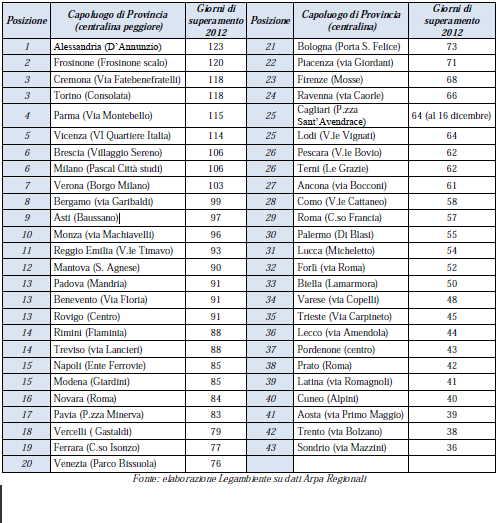 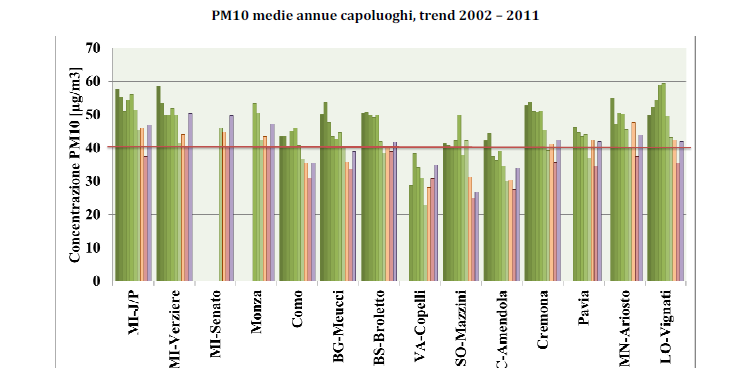 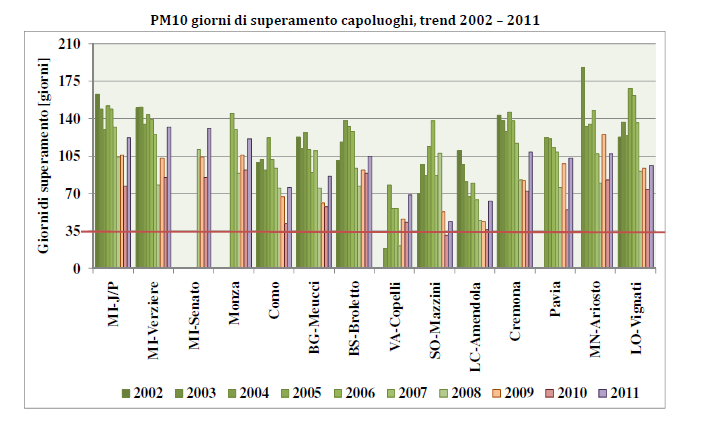 Oltre al PM10, con l’entrata in vigore del Decreto legislativo 155/2010 le città sono obbligate a monitorare anche la frazione più leggera e più pericolosa delle polveri, ovvero il PM2,5 (il particolato costituito da particelle con diametro inferiore ai 2,5 micron). Dal 2011 in particolare, questo monitoraggio è diventato obbligatorio ed è entrato in vigore il decreto che fissa al 2015 il raggiungimento del valore obiettivo di 25 μg/m3 come limite medio annuo.
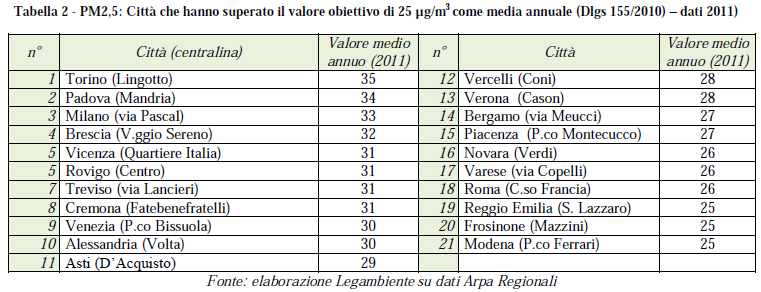 INQUINAMENTO ELETTROMAGNETICO
I campi elettromagnetici hanno assunto un'importanza crescente legata allo sviluppo dei sistemi di telecomunicazione diffusi capillarmente sul territorio. Anche l'intensificazione della rete di trasmissione elettrica nonché la diffusa urbanizzazione, hanno contribuito a destare interesse circa i possibili effetti sulla salute derivanti dalla permanenza prolungata in prossimità di queste fonti di emissioni di onde elettromagnetiche.
INQUINAMENTO ELETTROMAGNETICO
Il fenomeno definito "inquinamento elettromagnetico" è legato alla generazione di campi elettrici, magnetici ed elettromagnetici artificiali, cioè non attribuibili al naturale fondo terrestre o ad eventi naturali, ad esempio il campo elettrico generato da un fulmine.
INQUINAMENTO ELETTROMAGNETICO
La propagazione di onde elettromagnetiche come:
gli  impianti radio-TV e per la telefonia mobile
gli elettrodotti per il trasporto e la trasformazione dell'energia elettrica, da apparati per applicazioni biomedicali, da impianti per lavorazioni industriali
tutti quei dispositivi il cui funzionamento è subordinato a un'alimentazione di rete elettrica, come gli elettrodomestici. 
Mentre i sistemi di teleradiocomunicazione sono progettati per emettere onde elettromagnetiche, gli impianti di trasporto e gli utilizzatori di energia elettrica, emettono invece nell'ambiente circostante campi elettrici e magnetici in maniera non intenzionale.
INQUINAMENTO ELETTROMAGNETICO
Alcuni rapporti scientifici suggeriscono che l’esposizione a campi elettromagnetici possano avere effetti nocivi sulla salute (cancro, riduzione della fertilità, cambiamenti negativi sullo sviluppo dei bambini). Tuttavia, l’effettività del rischio non è nota.
INQUINAMENTO ELETTROMAGNETICO
Principali fonti:
Elettrodi: sistema di trasporto dell’energia elettrica;
Antenne radio-tv: apparecchi per l’emissione del segnale radio-televisivo;
Stazioni radio-base di telefonia mobile: ricezione e trasmissione dei segnali di telefonia mobile;
elettrodomestici.
Inquinamento elettromagnetico: normativa
DPCM 23.4.1992: valori limite massimi di esposizione a campi elettromagnetici generati nella frequenza industriale negli ambienti abitativi e nell’ambiente esterno. 
DM MATTM 10.9.1998 n. 381: tetti di radiofrequenza compatibili con la salute umana, ovvero le frequenze a cui i cittadini possono essere esposti – valori limite di esposizione connessi al funzionamento e all’esercizio dei sistemi fissi delle telecomunicazioni e radiotelevisivi.
Inquinamento elettromagnetico: normativa
LEGGE N. 36/2001: 

Legge quadro sulla protezione della popolazione dalla esposizione a campi elettrici, magnetici ed elettromagnetici.
Inquinamento elettromagnetico: normativa
Assicurare la tutela della salute dei lavoratori, delle lavoratrici e della popolazione dagli effetti dell’esposizione a determinati livelli di campi elettrici, magnetici ed elettromagnetici (art. 32 Cost).
Promuovere la ricerca scientifica per la valutazione degli effetti a lungo termine e attivare misure di cautela da adottare in applicazione del principio di precauzione.
Inquinamento elettromagnetico: normativa
Assicurare la tutela dell’ambiente e del paesaggio e promuovere l’innovazione tecnologica e le azioni di risanamento volte a tutelare e a minimizzare l’intensità e gli impatti dei campi elettrici, magnetici ed elettromagnetici, sulla base delle migliori tecnologie disponibili. 
Non solo tutela della salute, ma anche dell’ambiente.
Inquinamento elettromagnetico: normativa
Oggetto: gli impianti, i sistemi e le apparecchiature  per  usi  civili, militari e delle forze di polizia, che   possano   comportare   l'esposizione   dei   lavoratori,  delle lavoratrici  e  della  popolazione  a  campi  elettrici, magnetici ed elettromagnetici con frequenze comprese tra 0 Hz e 300 GHz
agli elettrodotti ed agli impianti radioelettrici compresi gli impianti per telefonia mobile, i radar e gli impianti per radiodiffusione.
Inquinamento elettromagnetico: normativa
limite di esposizione: e' il valore di campo elettrico, magnetico ed elettromagnetico, considerato come valore di immissione, definito ai fini della tutela della salute da effetti acuti, che non deve essere superato in alcuna condizione di esposizione della popolazione e dei lavoratori;
Inquinamento elettromagnetico: normativa
valore di attenzione: e' il valore di campo elettrico, magnetico ed elettromagnetico, considerato come valore di immissione, che non deve essere, superato negli ambienti abitativi, scolastici e nei luoghi adibiti a permanenze prolungate. Esso costituisce misura di cautela ai fini della protezione da possibili effetti a lungo termine e deve essere raggiunto nei tempi e nei modi previsti dalla legge
Inquinamento elettromagnetico: normativa
obiettivi di qualita' sono: 
   1)  i  criteri  localizzativi,  gli   standard   urbanistici,   le
	prescrizioni  e  le  incentivazioni  per  l'utilizzo  	delle  migliori tecnologie disponibili, indicati dalle  	leggi  regionali;

   2) i valori di campo  elettrico,  magnetico  ed  	elettromagnetico, definiti dallo Stato,  ai  fini  	della  progressiva  minimizzazione	 	dell'esposizione ai campi medesimi;
Inquinamento elettromagnetico: normativa
stazioni e sistemi o impianti radioelettrici: sono uno o piu' trasmettitori, nonche' ricevitori, o un insieme di trasmettitori e ricevitori, ivi comprese le apparecchiature accessorie, necessari in una data postazione ad assicurare un servizio di radiodiffusione, radiocomunicazione o radioastronomia
impianto per telefonia mobile: e' la stazione radio di terra del servizio di telefonia mobile, destinata al collegamento radio dei terminali mobili con la rete del servizio di telefonia mobile; 
impianto fisso per radiodiffusione: e' la stazione di terra per il servizio di radiodiffusione televisiva o radiofonica.
Inquinamento elettromagnetico: normativa
Tre differenti limiti:
Limiti di esposizione
Valori di attenzione
Obiettivi di qualità
Inquinamento elettromagnetico: normativa
Vengono introdotti gli strumenti che possono consentire la riduzione dell’inquinamento elettromagnetico:
La protezione rispetto agli effetti sanitari accertati si realizza con il rispetto dei limiti di esposizione;
La protezione rispetto agli effetti a lungo termine si realizza con la definizione di valori di attenzione, da non superare negli ambienti abitativi, scolastici e nei luoghi adibiti a permanenze prolungate;
Obiettivi di qualità da conseguire nel medio lungo periodo, per la minimizzazione dell’esposizione.
Inquinamento elettromagnetico: normativa
DPCM 8.7.2003: fissazione dei limiti di esposizione, dei valori di attenzione e degli obiettivi di qualità, per la prevenzione degli effetti a breve termine e dei possibili effetti a lungo termine sulla popolazione dovuti alla esposizione di campi elettromagnetici. 

D.Lgs 123/2008:

Protezione dei lavoratori dai rischi di esposizione a campi elettromagnetici.
Inquinamento elettromagnetico:
Cassazione n. 376/2011: il caso. 

Addebito al Cardinale Tucci e a Mons. Borgomeo di avere, in qualità di responsabili della gestione e del funzionamento della Radio Vaticana, diffuso tramite gli impianti radiazioni elettromagnetiche atte ad offendere o a molestare le persone residenti nelle aree circostanti – art. 674 c.p.
Inquinamento elettromagnetico:
Tribunale di Roma 2005 condanna.
Corte d’Appello di Roma 2007 assolve perché il fatto non è previsto dalla legge come reato (interpretazione analogica non consentita). 

Corte di Cassazione 2008 annulla con rinvio: il fenomeno della emissione di onde elettromagnetiche rientra, per effetto di interpretazione estensiva, nella previsione dell’art. 674 c.p. Detto reato è configurabile soltanto allorché sia stato, in modo certo e oggettivo, provato il superamento di limiti di esposizione o dei valori di attenzione previsti dalle norme speciali e sia stata obiettivamente accertata una effettiva e concreta idoneità delle emissioni ad offendere o molestare le persone esposte ravvista non in astratto, per il solo superamento dei limiti, ma soltanto a seguito di un accertamento (da compiersi in concreto) dell’effettivo pericolo oggettivo e non meramente soggettivo.
Inquinamento elettromagnetico:
Corte d’Appello di Roma 2009: prescrizione del reato e morte del reo. 

Escluso il 129:
Accertato il superamento dei limiti e dei valori di attenzione delle emissione
Accertata la consapevolezza della intensità delle emissioni su onde corte e medie (istituzione, nel 2000, di una commissione bilaterale tra Repubblica Italiana e Stato Città del Vaticano)
Accertata una oggettiva idoneità di disturbo e produzione di pericolo (ordine di allontanamento, 1987, dei mezzadri da terreni della Santa Sede, a causa del pericolo per le persone derivante dall’aumento della intensità delle emissioni della Stazione radio trasmittente – testimonianze raccolte sui disturbi radioelettrici sugli apparecchi domestici nella zona).
Inquinamento elettromagnetico
Ricorso in Cassazione per le sole condanne civili. Conferma.

Interpretazione estensiva del getto pericoloso di cose: anche gli oggetti non materiali che siano dotati però di una loro individualità fisica, suscettibile di misurazione e utilizzazione, come l’energia, possono rientrare nel concetto di «cosa».
Inquinamento elettromagnetico
L’energia elettromagnetica dal punto di vista naturalistico è dotata di fisicità, può essere misurata, utilizzata per scopi diversi e fatta oggetto di appropriazione. 
Essendo una «cosa» può essere «gettata»: il termine gettare è di ampia portata e indica non solo l’azione di chi lancia qualcosa ma anche quella di mandar fuori, emettere, espellere.
Inquinamento elettromagnetico
Critica: emissioni elettromagnetiche = cose.
Art. 624 c.p.: agli effetti della legge penale l’energia elettrica e ogni altra energia avente valore economico è considerata cosa. Portata generale?
Cosa interpretata rispetto alla possibilità di gettare. Ripartizione normativa: chi getta e chi versa. Gettare corpi solidi – versare liquidi.
Inquinamento elettromagnetico
Critica: il verbo gettare è diverso dal verbo emettere – connessione con un comportamento materiale – le onde elettromagnetiche non si gettano, si diffondono.
Inquinamento elettromagnetico
Rapporto con la legge speciale: limiti – criterio di rilevanza. È necessario il superamento dei limiti di accettabilità imposti dal legislatore. 

Problema della prova dell’idoneità offensiva delle onde elettromagnetiche: 
è sufficiente il superamento dei limiti di legge: presunzione di legge di pericolosità oltre ai limiti imposti per tutelare la salute. Non sarebbe necessario ulteriore accertamento in concreto. 
Pericolo concreto: necessaria la prova concreta della effettiva idoneità a ledere o molestare le persone. Limiti fissati in assenza di certezze scientifiche sui rischi connessi alle esposizioni.
Inquinamento elettromagnetico
Rapporto fra 674 c.p. e sanzioni amministrative previste dal D.Lgs 36/2001: concorso. 

- Rispetto dei limiti, profili di colpa.
Inquinamento elettromagnetico
Corte d’Appello di Brescia, sentenza n. 614/2009
Sezione lavoro. 

Ricorso contro l’INAIL – grave e complessa patologia cerebrale di origine professionale. 
Dirigente azienda dal 1981 fino al 2003: utilizzo del telefono cellulare e del cordless per 5-6 ore al giorno per 12 anni. 
INAIL nega il nesso causale.
Inquinamento elettromagnetico
Corte d’Appello di Brescia, sentenza n. 614/2009
Sezione lavoro. 

Giudice di primo grado respinge il ricorso. 
La Corte d’Appello condanna l’INAIL:
- CTU riconosce un nesso quanto meno 	concausale. Accertato l’uso prolungato di 	cellulare e la sussistenza della patologia, evidenzia alcuni studi che attribuiscono alle onde elettromagnetiche un aumento del 	rischio di neoplasie. «L’analisi della letteratura non porta a un giudizio esaustivo, ma con tutti i limiti insiti nella tipologia degli studi, un rischio aggiuntivo di tumori cerebrali, ed in particolare per il neurinoma, è documentato dopo esposizioni per anni (>10) a radiofrequenze emesse da telefoni portatili e cellulari».
Inquinamento elettromagnetico
Nel caso di malattia professionale non tabellata e con eziologia multifattoriale, la prova della causa di lavoro deve essere valutata in termini di ragionevole certezza, nel senso che, esclusa la rilevanza della mera possibilità di origine professionale, questa può essere ravvisata in presenza di un rilevante grado di probabilità. 
	- conclusioni probabilistiche del ruolo 	quantomeno concausale.
Inquinamento elettromagnetico
La giustizia è arrivata prima della scienza.
Il tema degli eventuali effetti avversi per la salute delle onde elettromagnetiche è argomento ancora di confine proprio sul tema del nesso di causa (considerazioni e studi discordanti).
Ruolo del CTU.